UPPER LIMB ANATOMY
CUBITAL FOSSA
CUTANEOUS NERVES-DERMATOMES
SUPERFICIAL VEINS
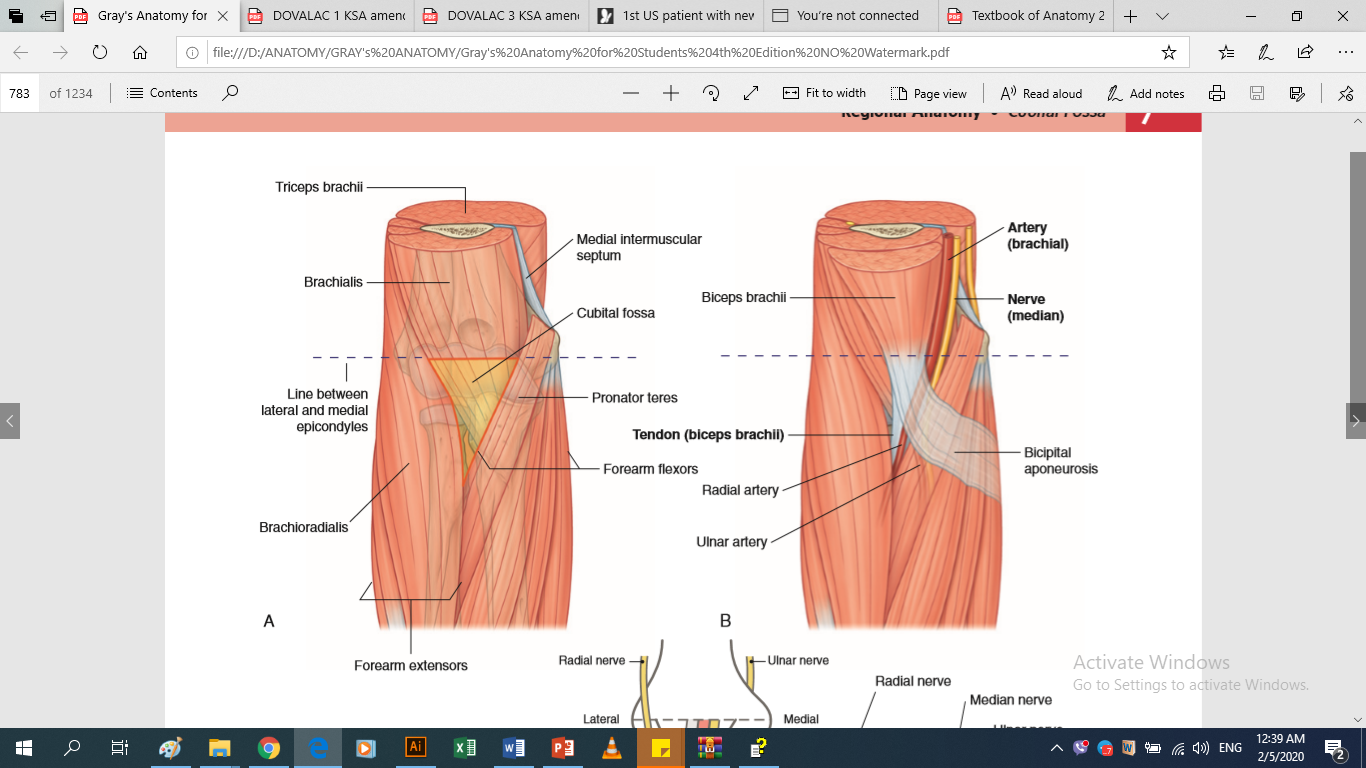 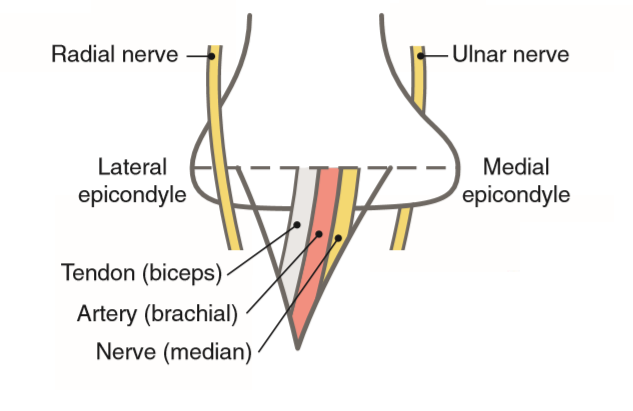 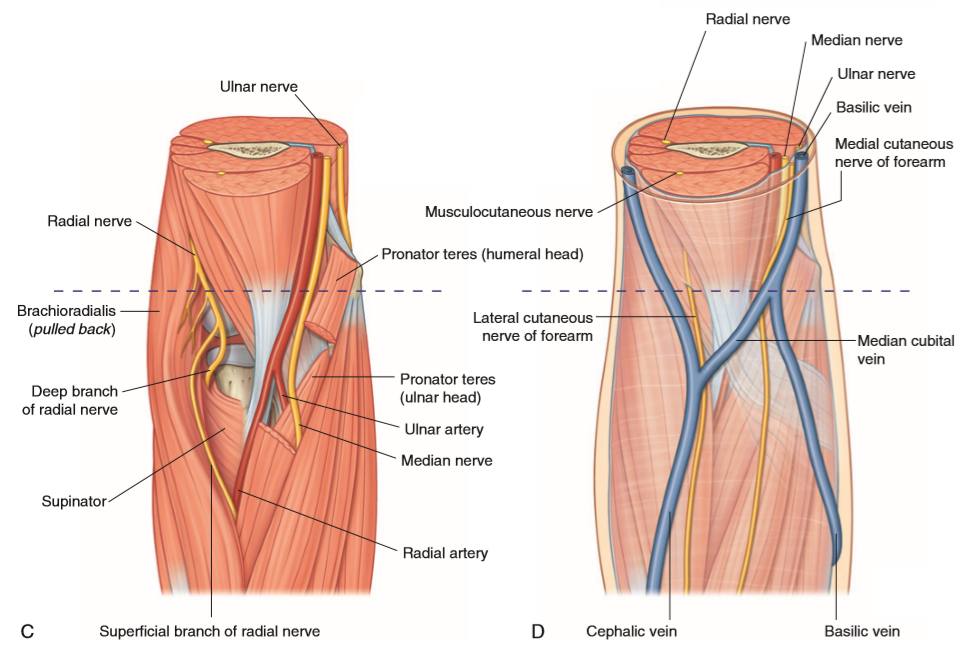 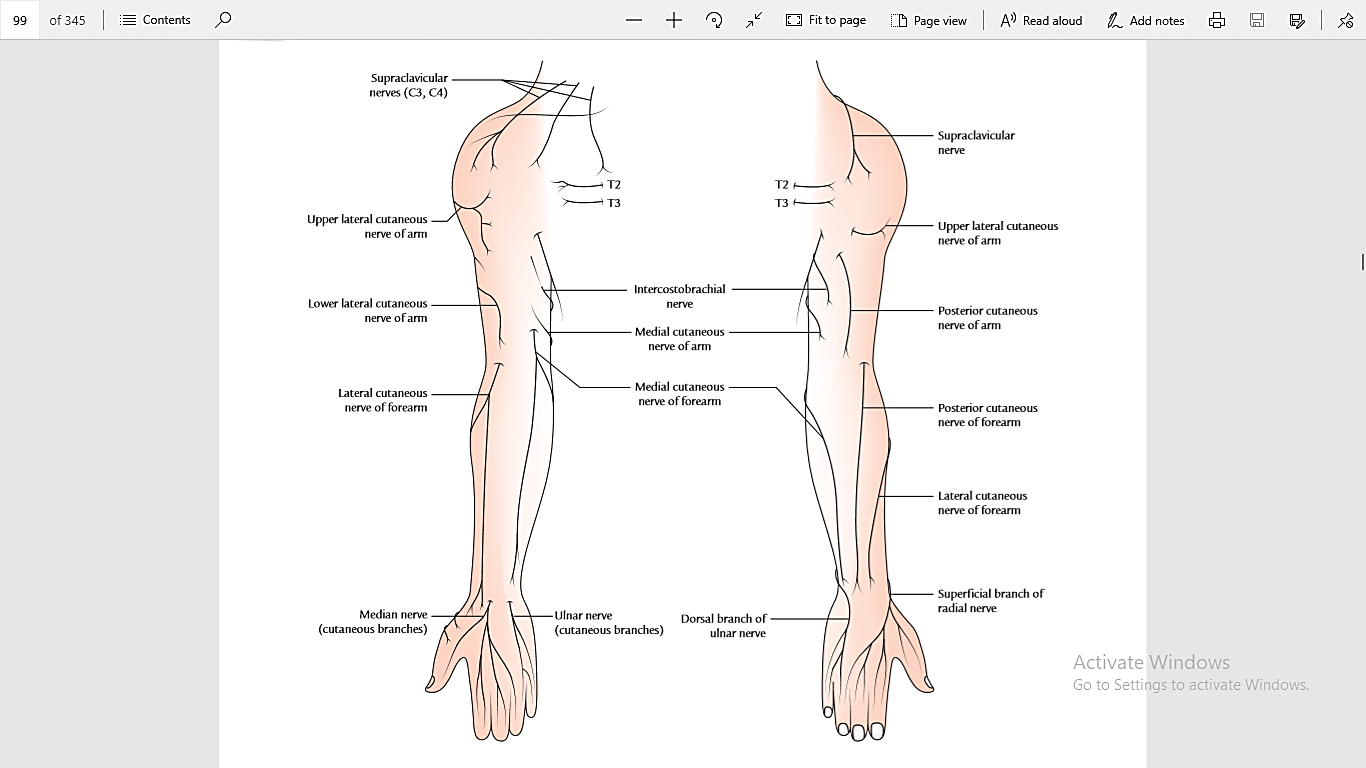 CUTANEOUS NERVES OF THE UPPER LIMB
DERMATOMES OF THE UPPER LIMB
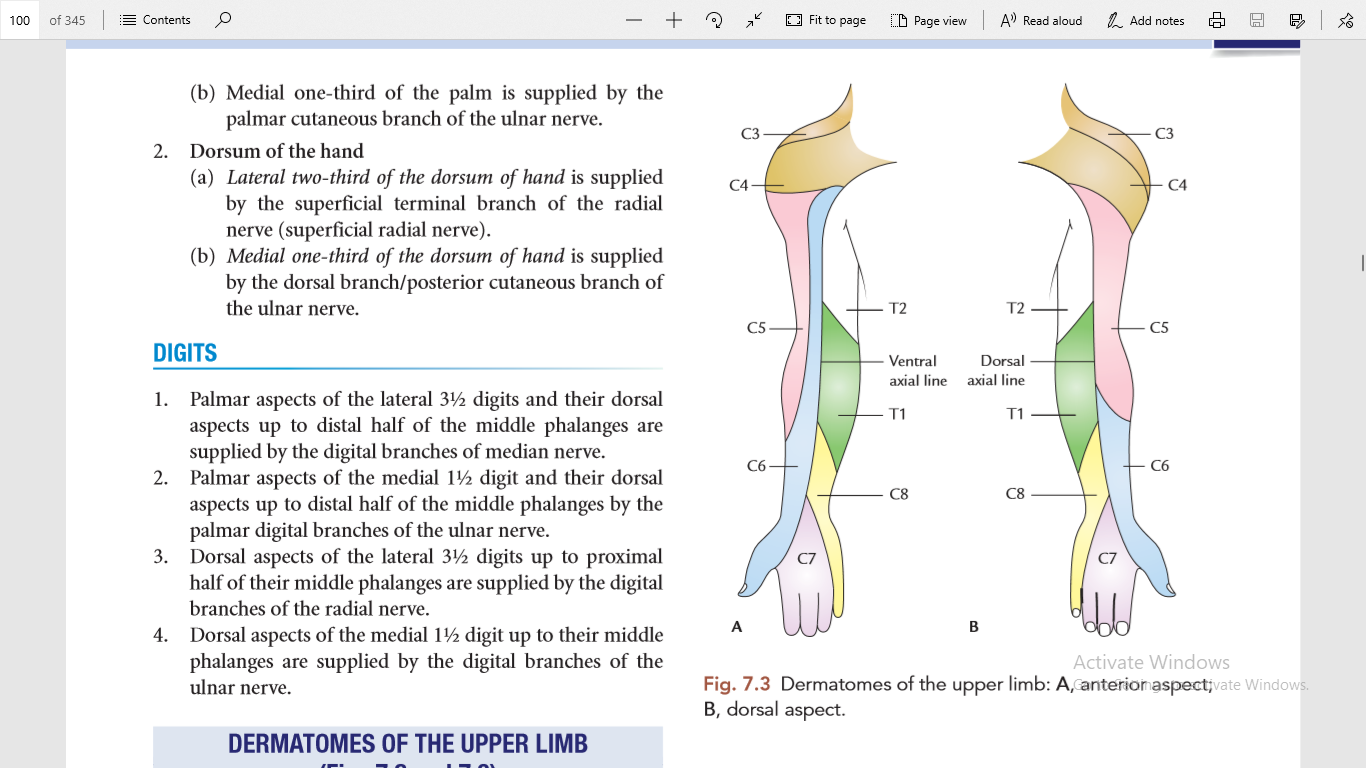 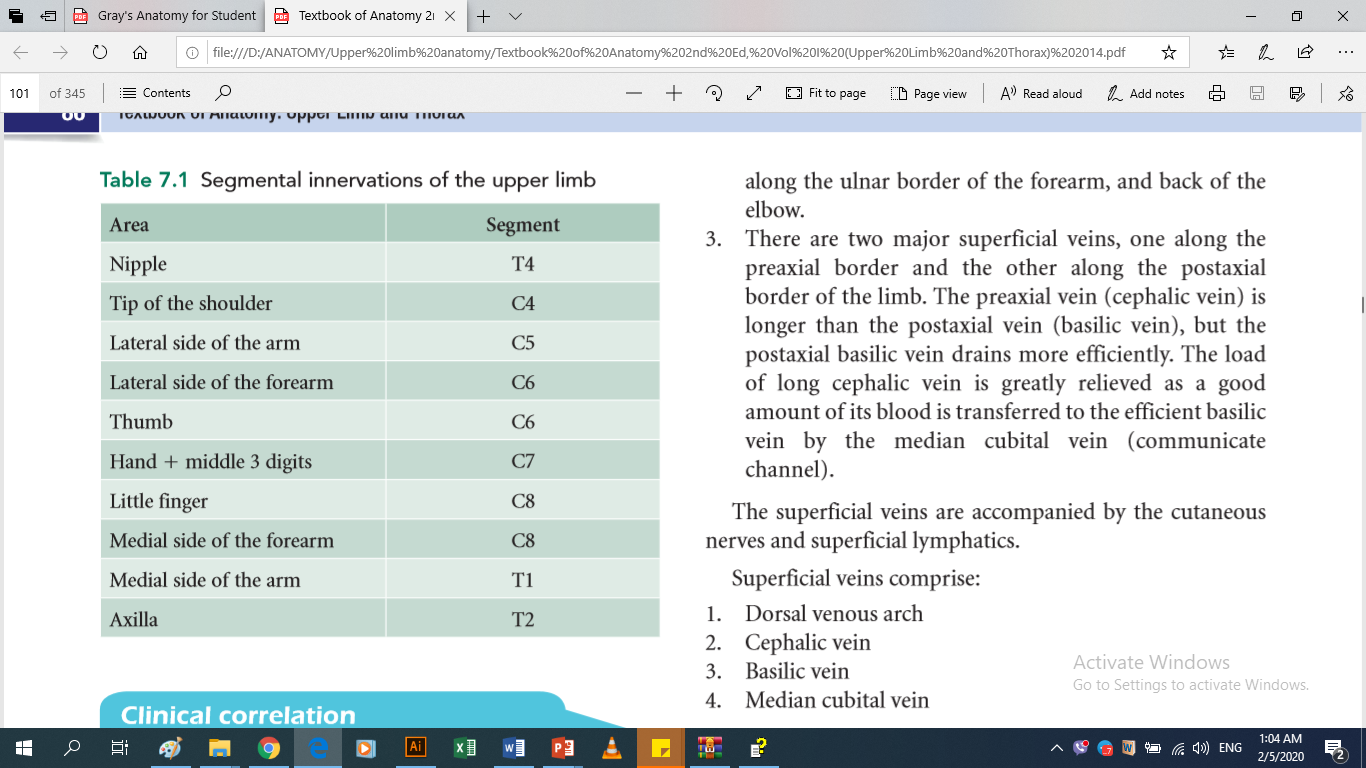 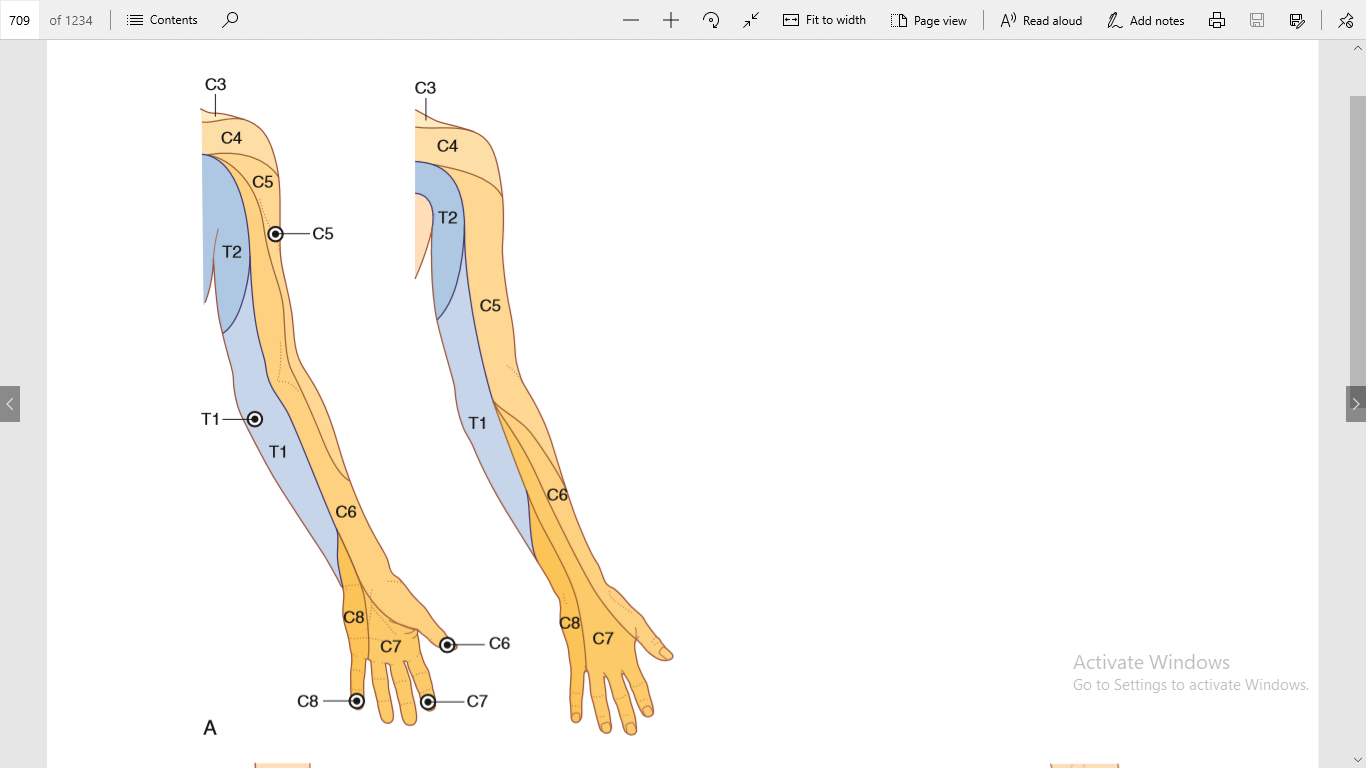 DERMATOMES OF THE UPPER LIMB
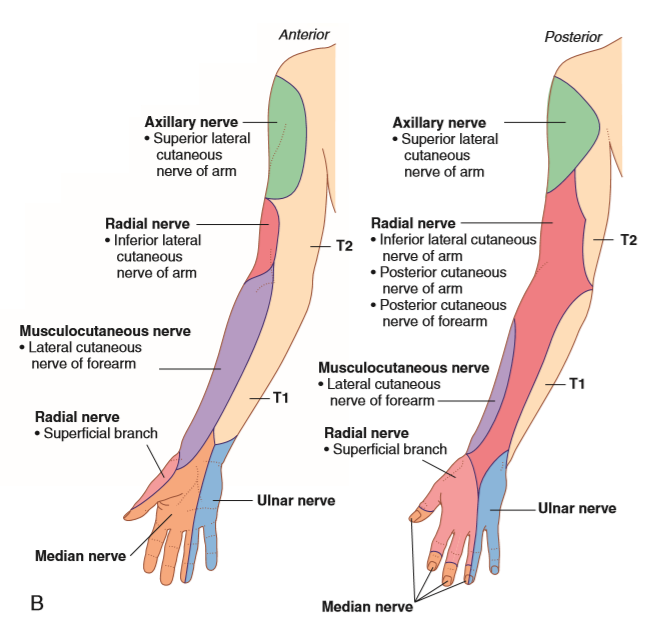 Cutaneous nerves - Dermatomes
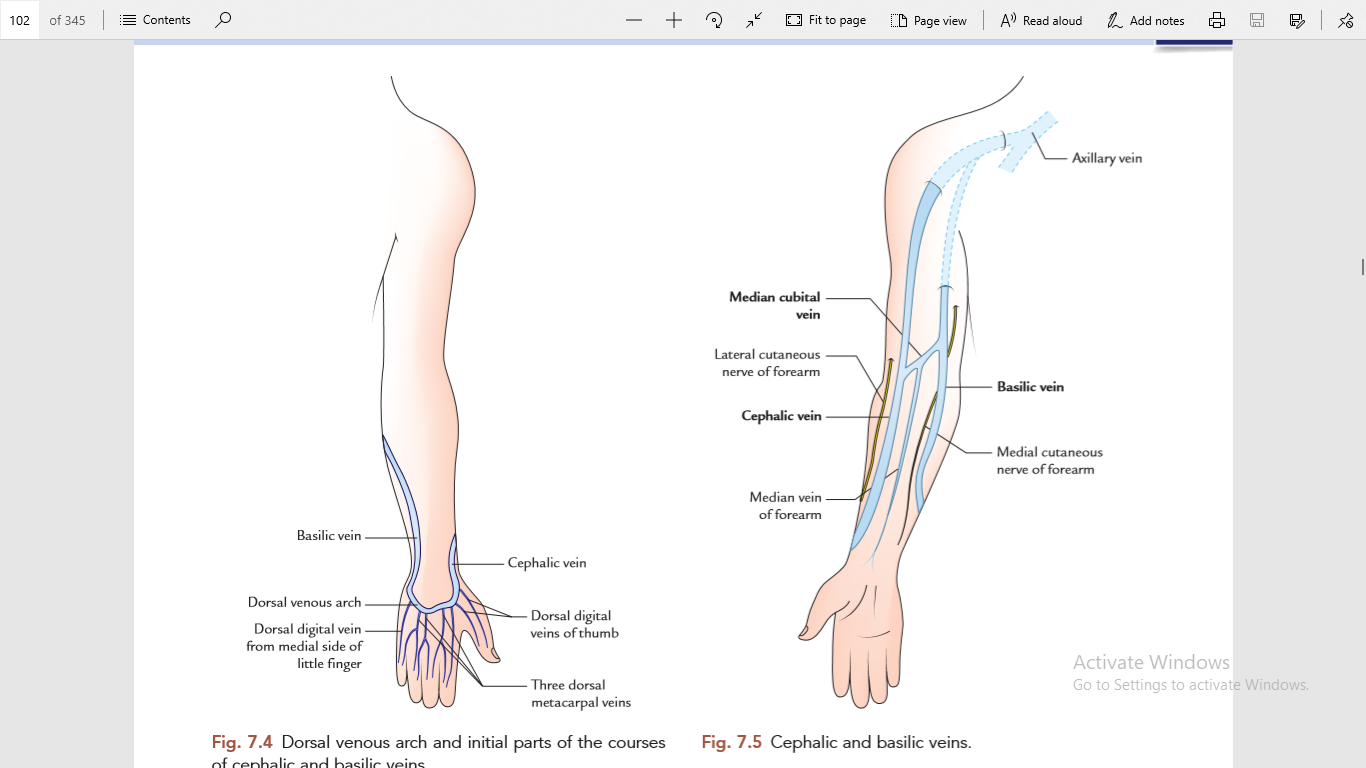 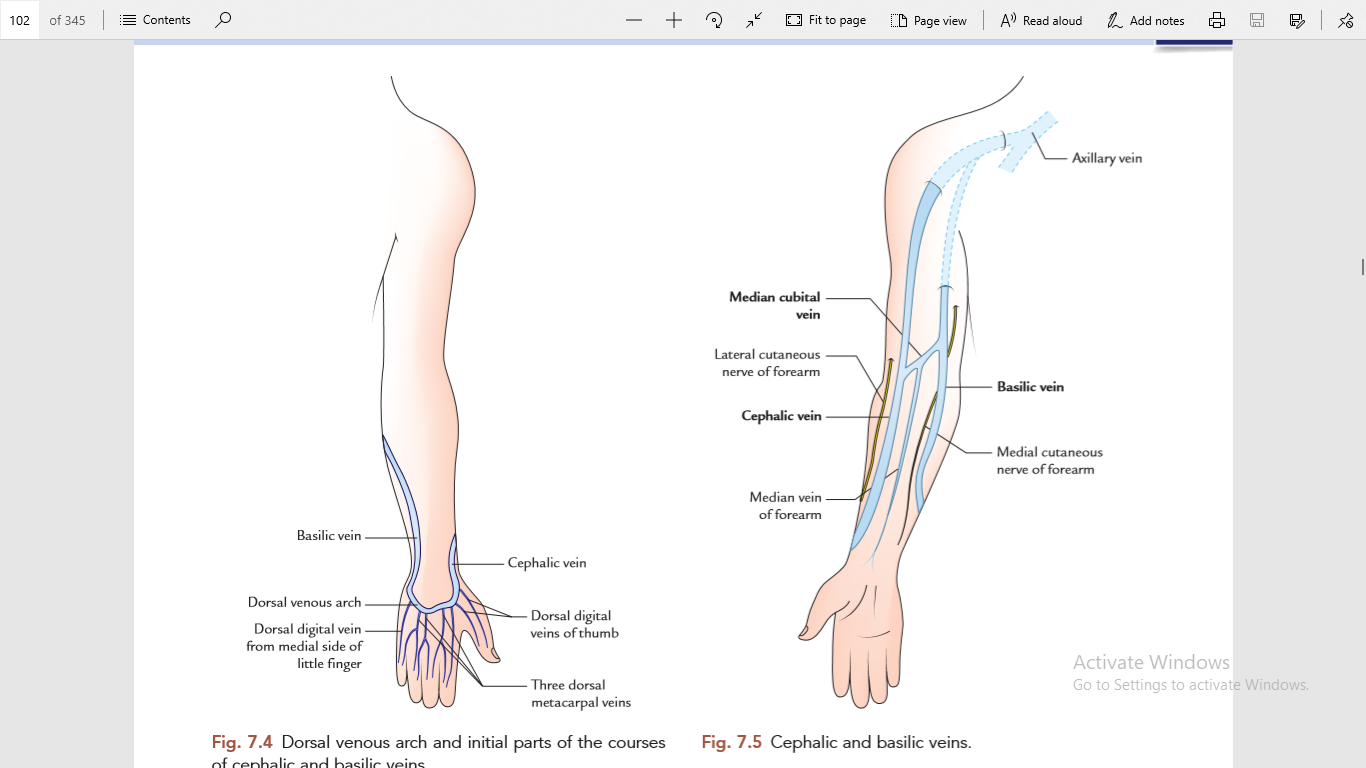 VENOUS DRAINAGE OF THE UPPER LIMB
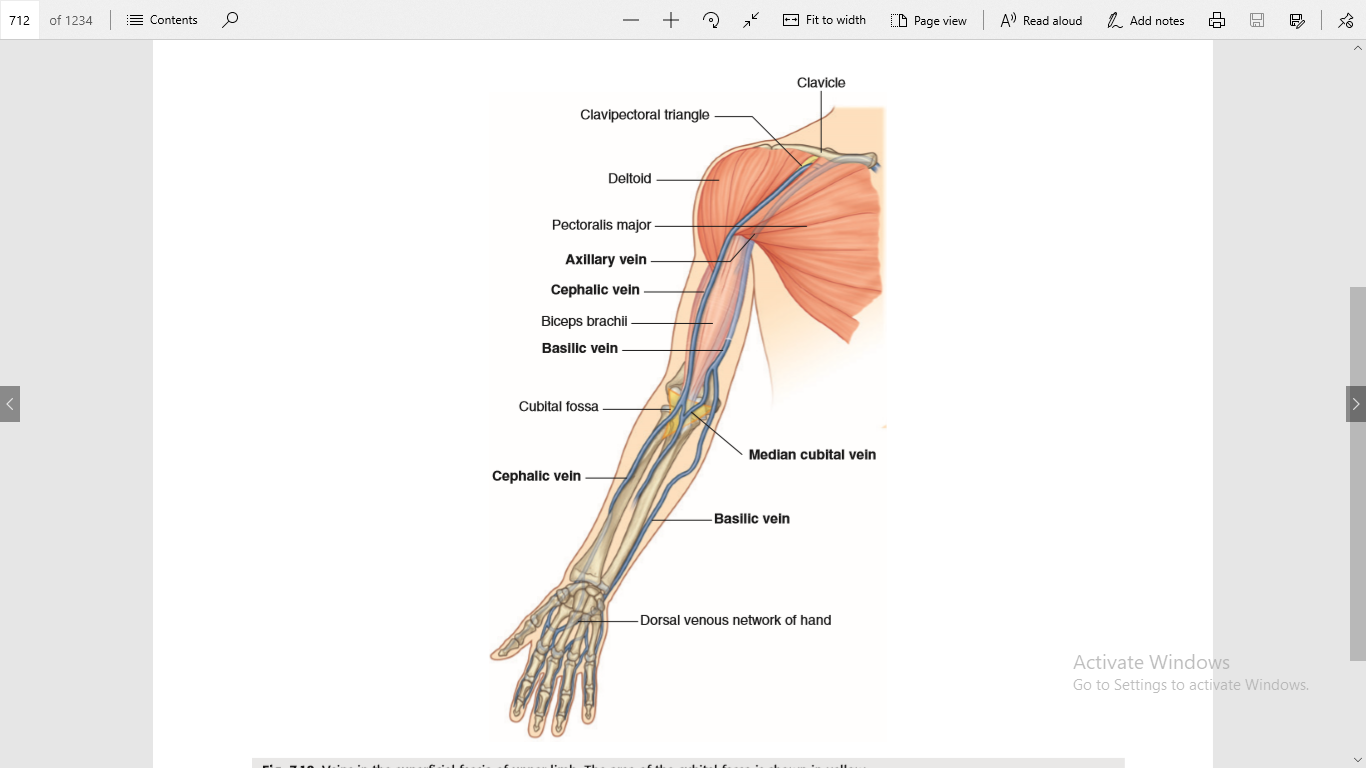 Venipuncture of median cubital vein
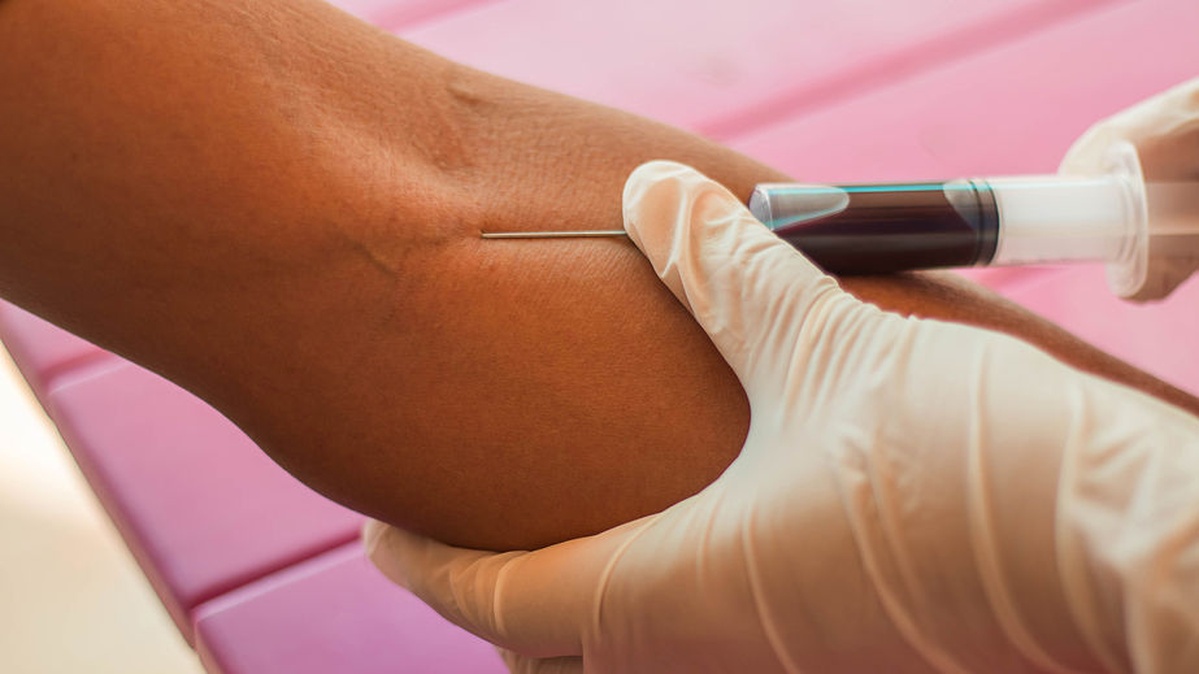 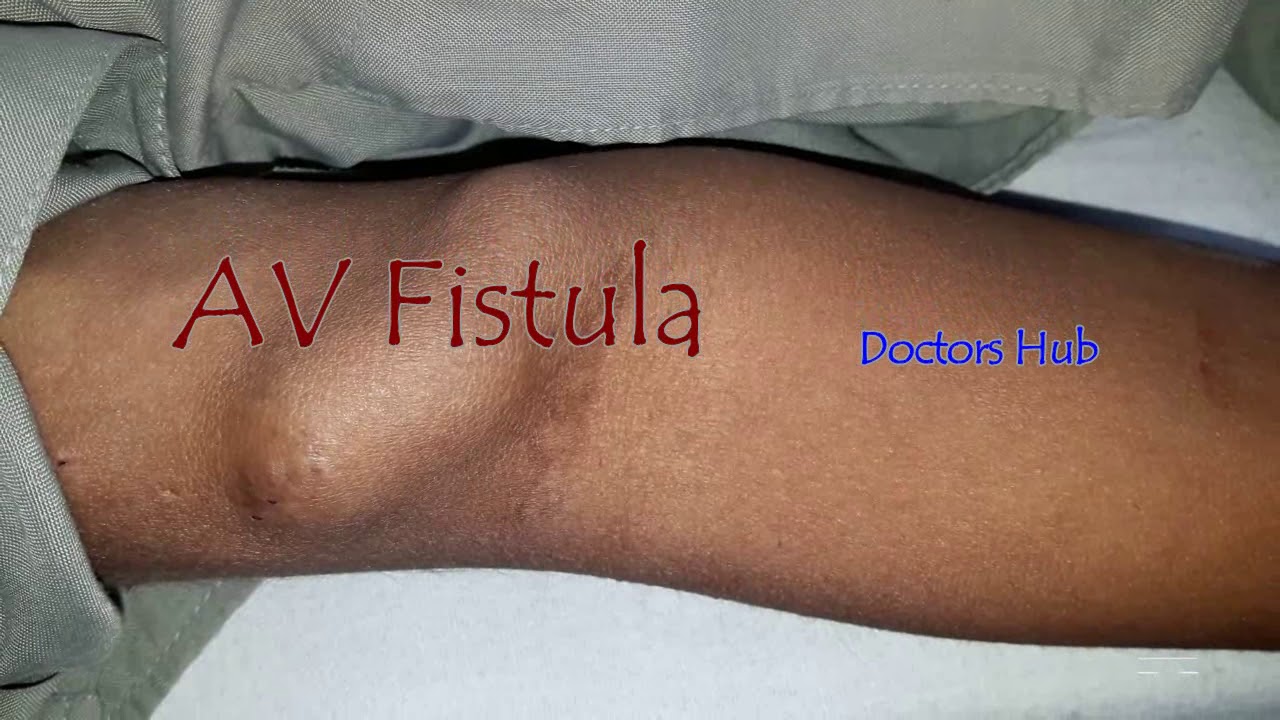 AV Fistula (for hemodialysis)
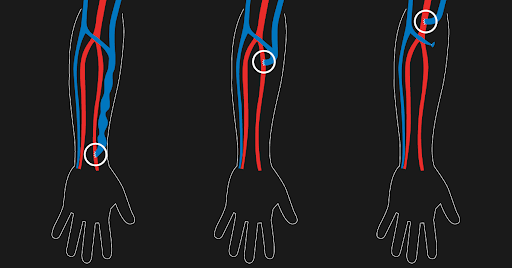 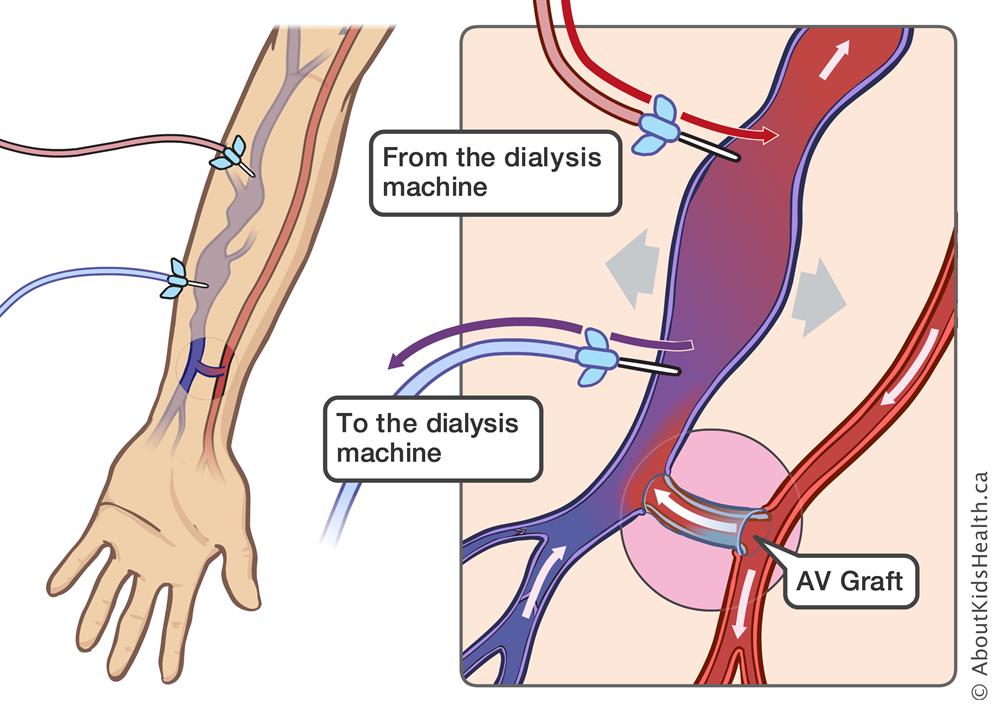